ИС АСТАНА-1
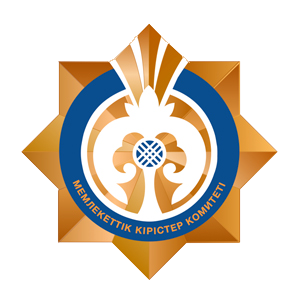 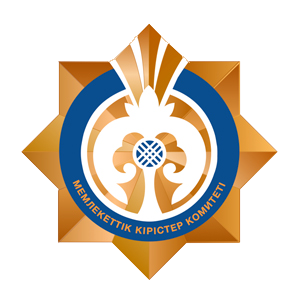 СОТРУДНИЧЕСТВО КГД МФ РК С ЮНКТАД ООН
ПЛАТФОРМА
ПРЕИМУЩЕСТВА
Модернизированная версия платформы  ASYCUDAWorld  ЮНКТАД ООН Интеграция всех модулей и процессов в единой технологической
среде
КГД МФ РК владеет исходным кодом, обучение пользователей и администраторов, самостоятельное сопровождение и развитие системы силами КГД МФ РК
Соотвествие международным 
стандартам ВТО, ВТамО, 
СЕФАКТ ООН
Рекомендация 33 ЕЭК ООН о  соответствии ASYCUDAWorld потребностям развитых стран. 
	Позитивные оценки Всемирного банка, в т.ч. Позитивный эффект в рейтинге «Doing Business»
ПРАВОВОЕ РЕГУЛИРОВАНИЕ
МЕЖДУНАРОДНЫЙ ИМИДЖ
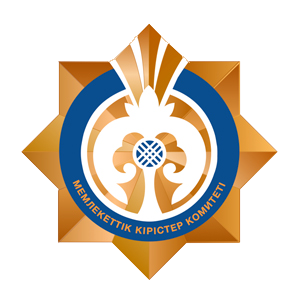 ВНЕДРЕНИЕ
Подписание Проекта технического сотрудничества между КГД МФ РК и ЮНКТАД ООН
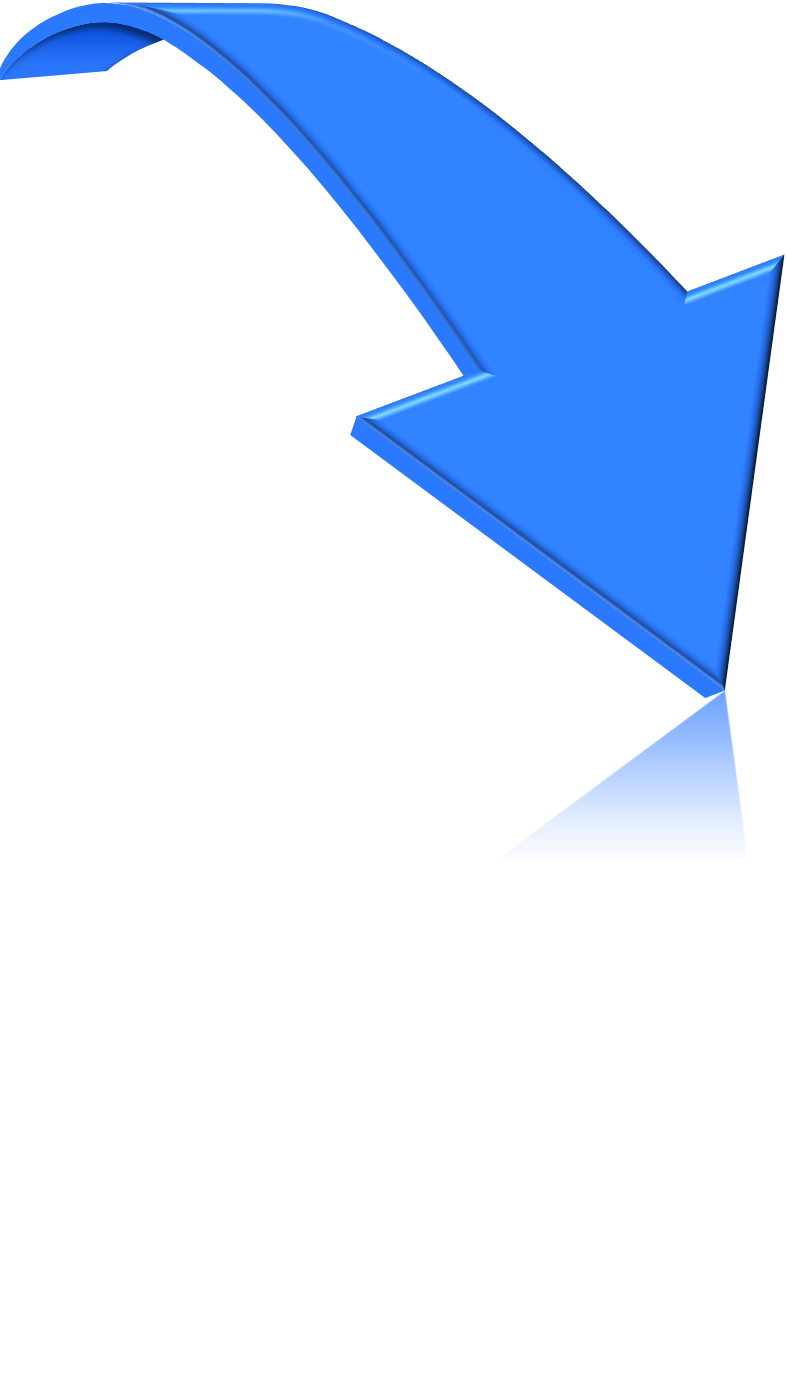 ноябрь
Анализ и оптимизация бизнес-процессов
январь
2016
2017
Кастомизация национального прототипа
июнь
Пилот в ДГД по г. Астане, Алматы
июль
Пилот в остальных ДГД
декабрь
Ввод в промышленную эксплуатацию в Республике Казахстан
июль
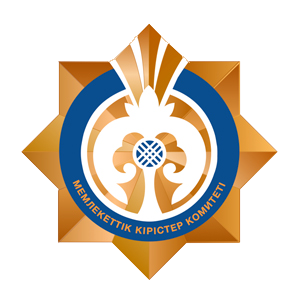 УПРОЩЕНИЕ ТОРГОВЛИ
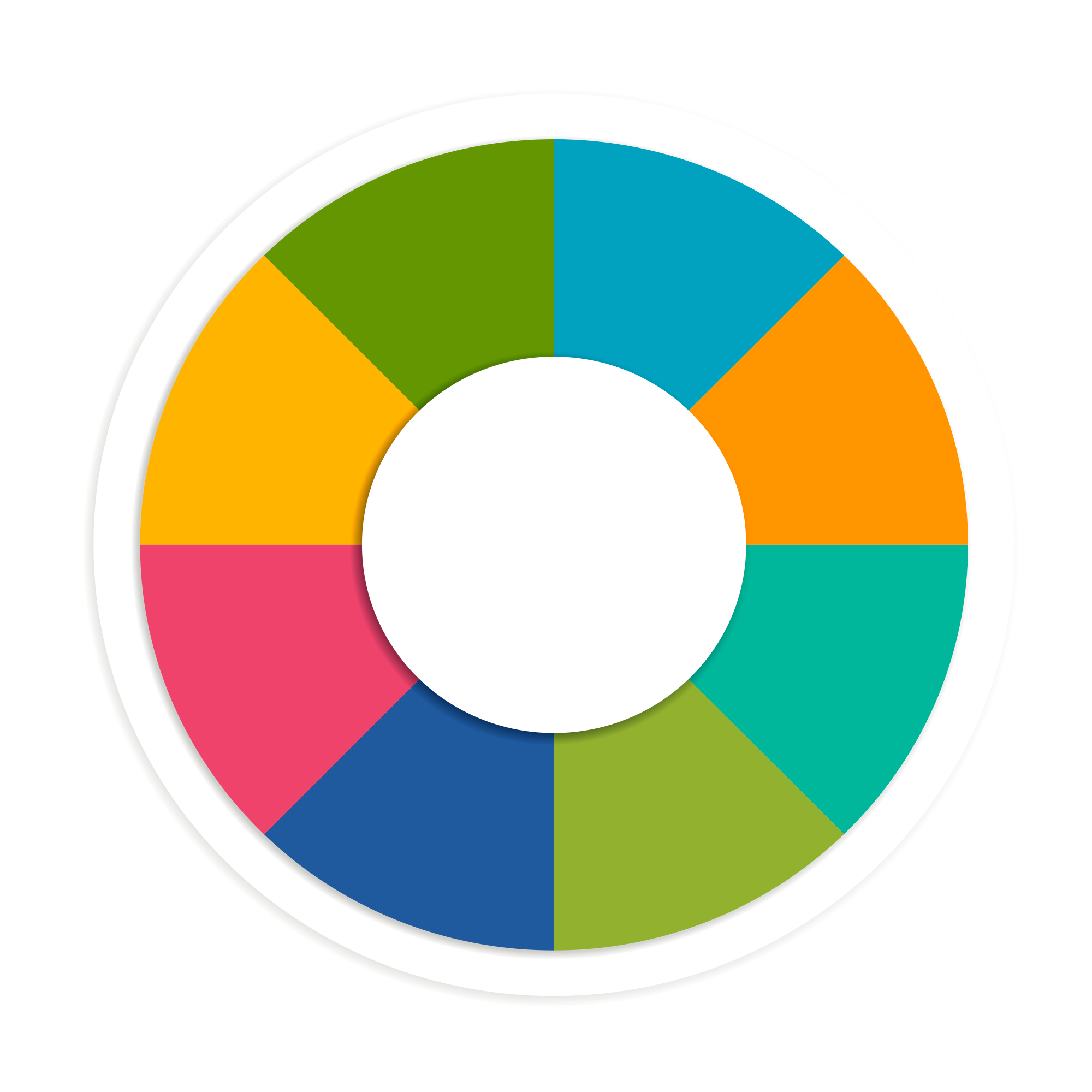 Упрощение 8
Упрощение 1
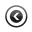 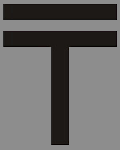 Саморегистрация
Единый лицевой счет
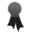 Упрощение 7
Упрощение 2
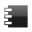 Отслеживание
 товаров
 с момента ввоза до конечной реализации
Единая система управления рисками
ИС «АСТАНА-1»
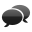 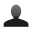 Упрощение 6
Упрощение 3
Безбумажная среда
для экспортно -импортных операций
Обмен данными с ТС членов ЕАЭС
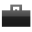 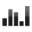 Аудит
Электронное декларирования
Упрощение 4
Упрощение 5
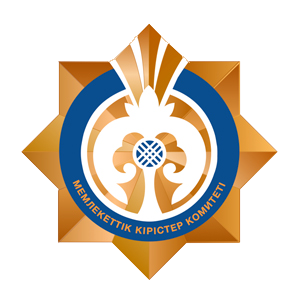 РЕАЛИЗОВАНО
Предварительное информирование и транзит

Электронное декларирование

Интегрированный тариф

Нетарифное регулирование

Система управления рисками

Формирование отчетов

Саморегистрация

Модуль по предварительным и классификационным решениям

Информационный обмен со странами ЕАЭС по транзиту
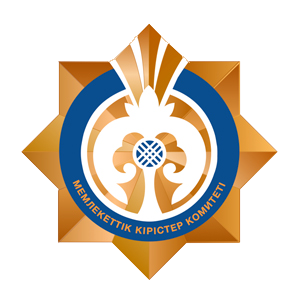 НА СТАДИИ РЕАЛИЗАЦИИ
Иные таможенные документы (пассажирская декларация, ТДТС, ТПО, ПИ на авиа и ЖД т.д)

Учет товаров на СВХ

Интеграция с системами таможенного контроля на границе (ТСТК, ЭПП)

Интеграция с  ЦУЛС, ИС НБ, ИС ЦОН, ИС Казпочта, ИС Беркут, ИС МЗ, ИС КТЖ и др.

Информационный обмен данными со странами ЕАЭС

Особенности декларирования